The Role Of Regulation And Supervision In Supporting And Enabling Wider Access To Index-Based Agricultural Insurance Presentation ByDr Grace MuradzikwaCommissioner of Insurance, Pension and Provident Funds
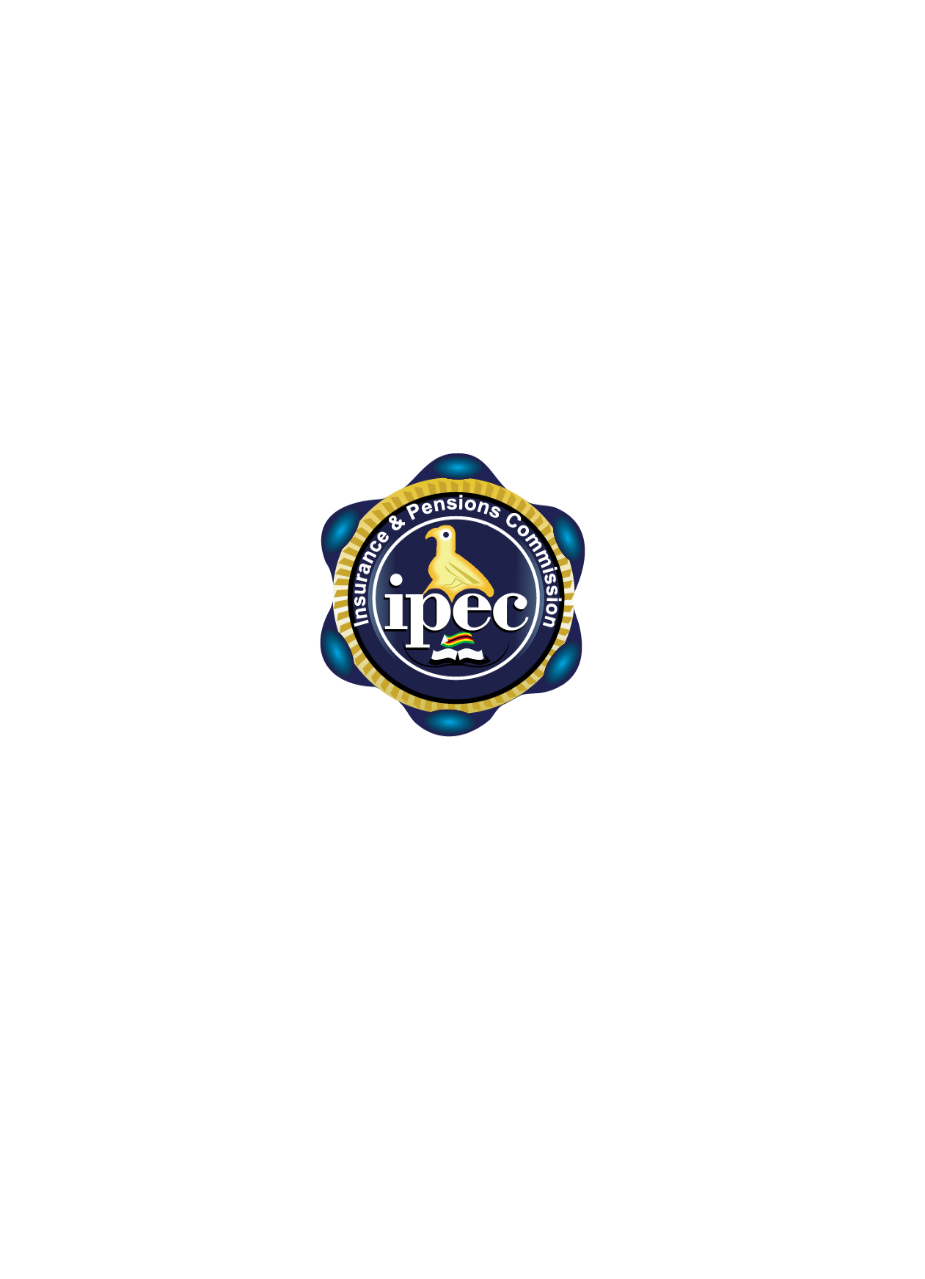 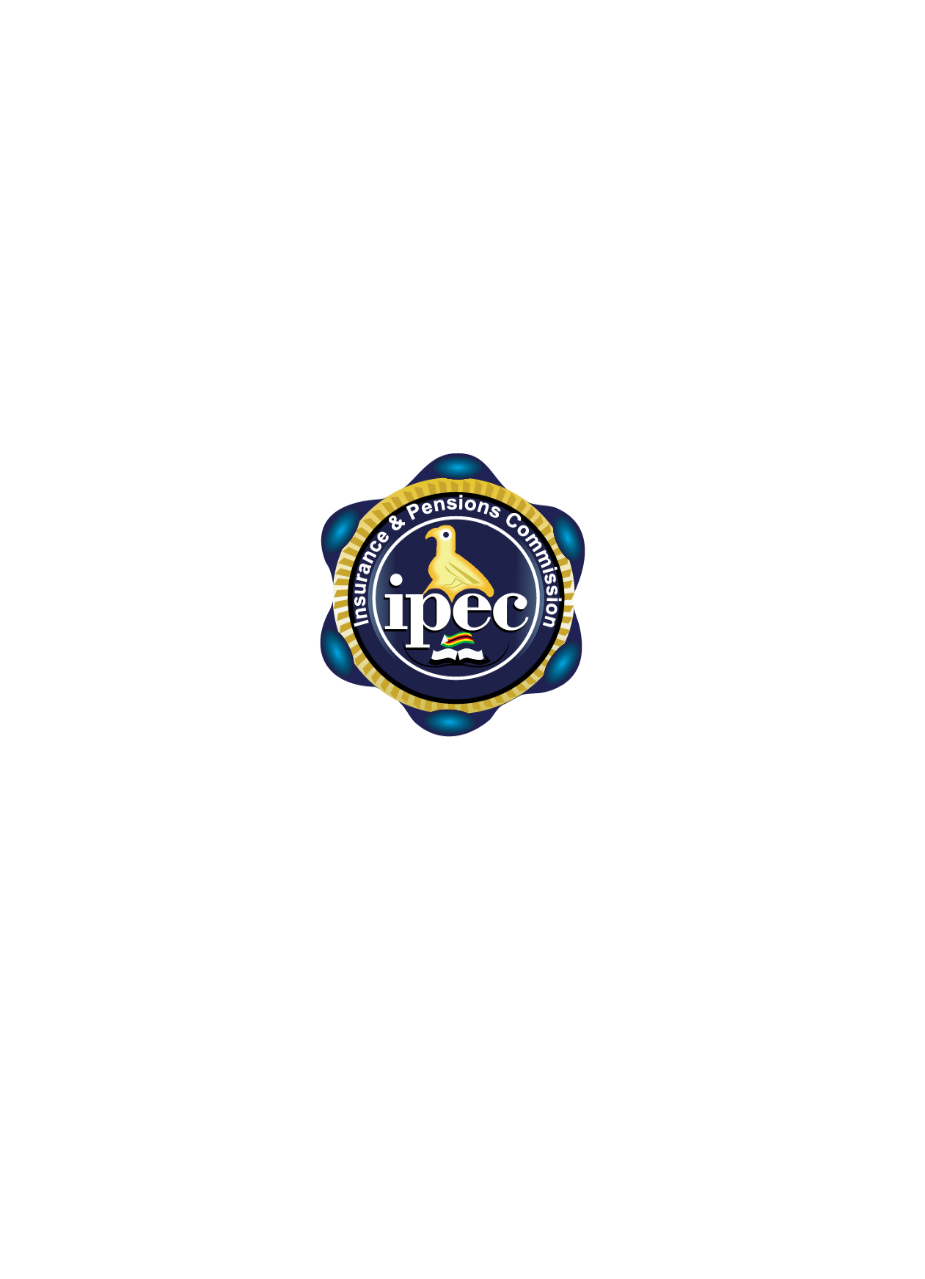 Presentation Outline
Mandate of the Regulator
Agricultural Risks In Africa
Challenges in Agricultural Insurance
Lessons From Africa
Index Insurance Best Practices
Zimbabwe Experience
Conclusion
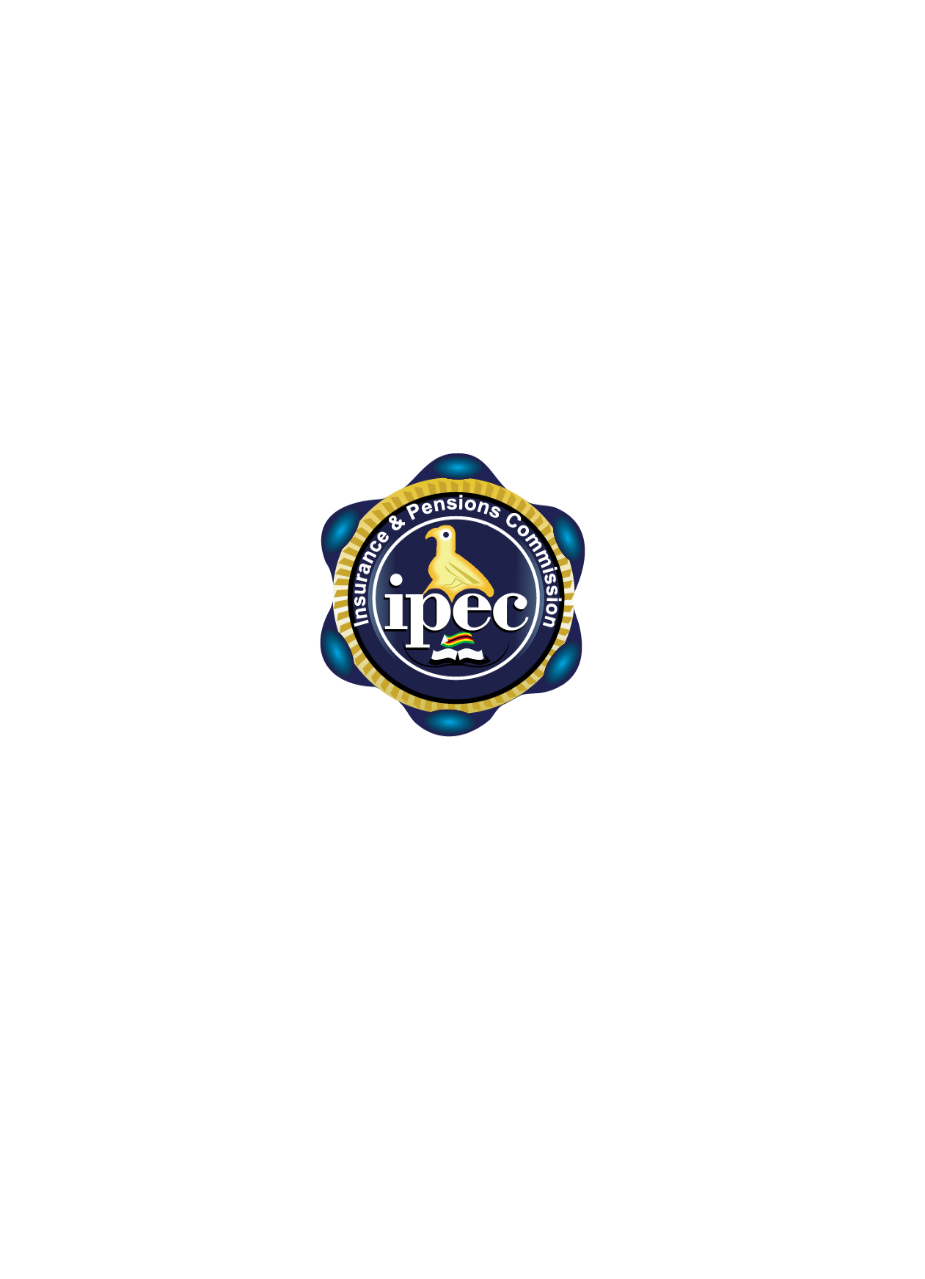 Mandate For The Regulator
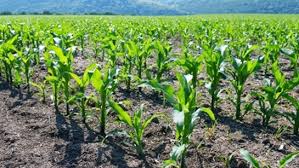 ‘In Africa, agricultural insurance often falls on stoney ground’

Economist, Dec 2018
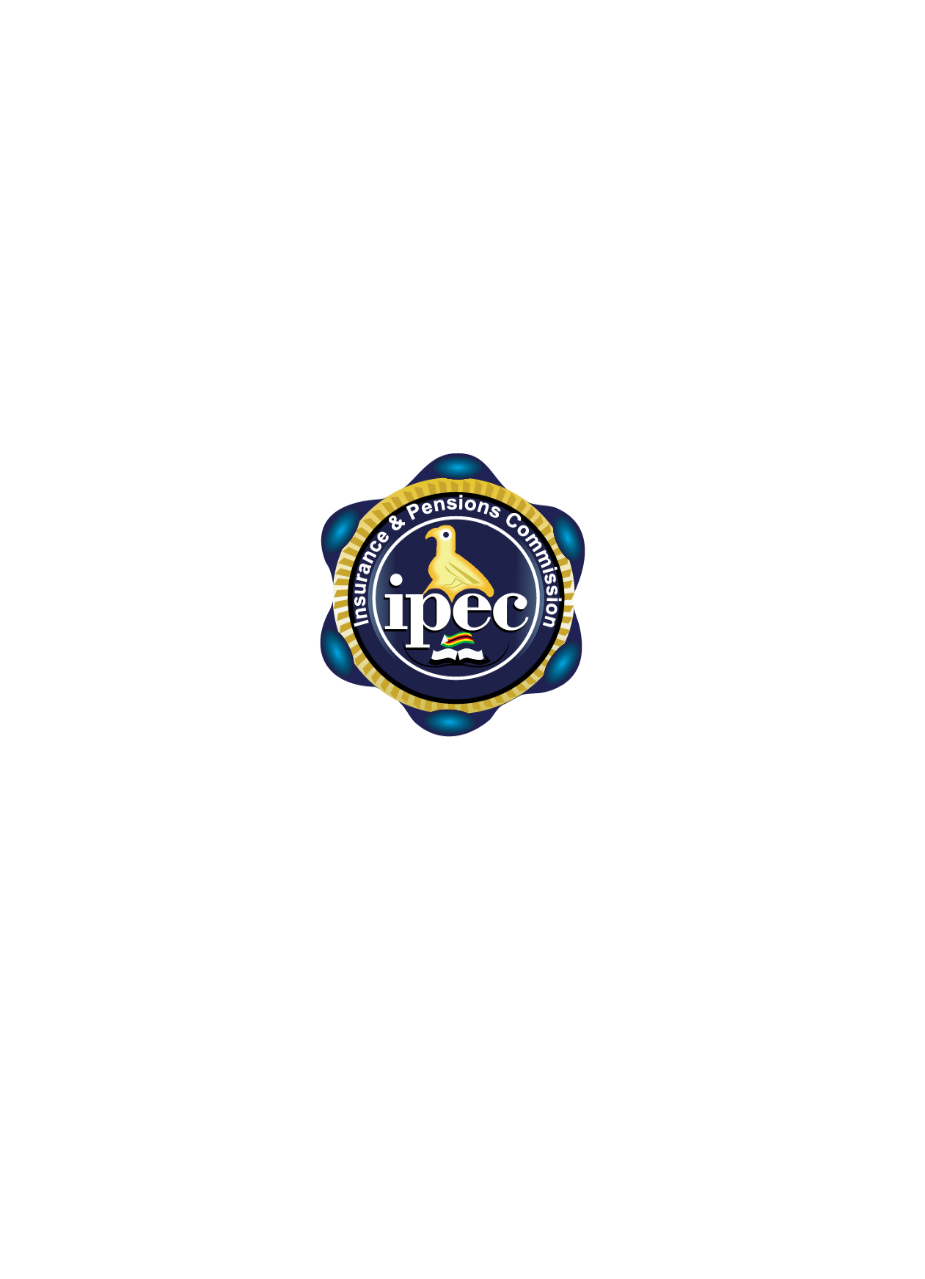 Agricultural Risk In Africa
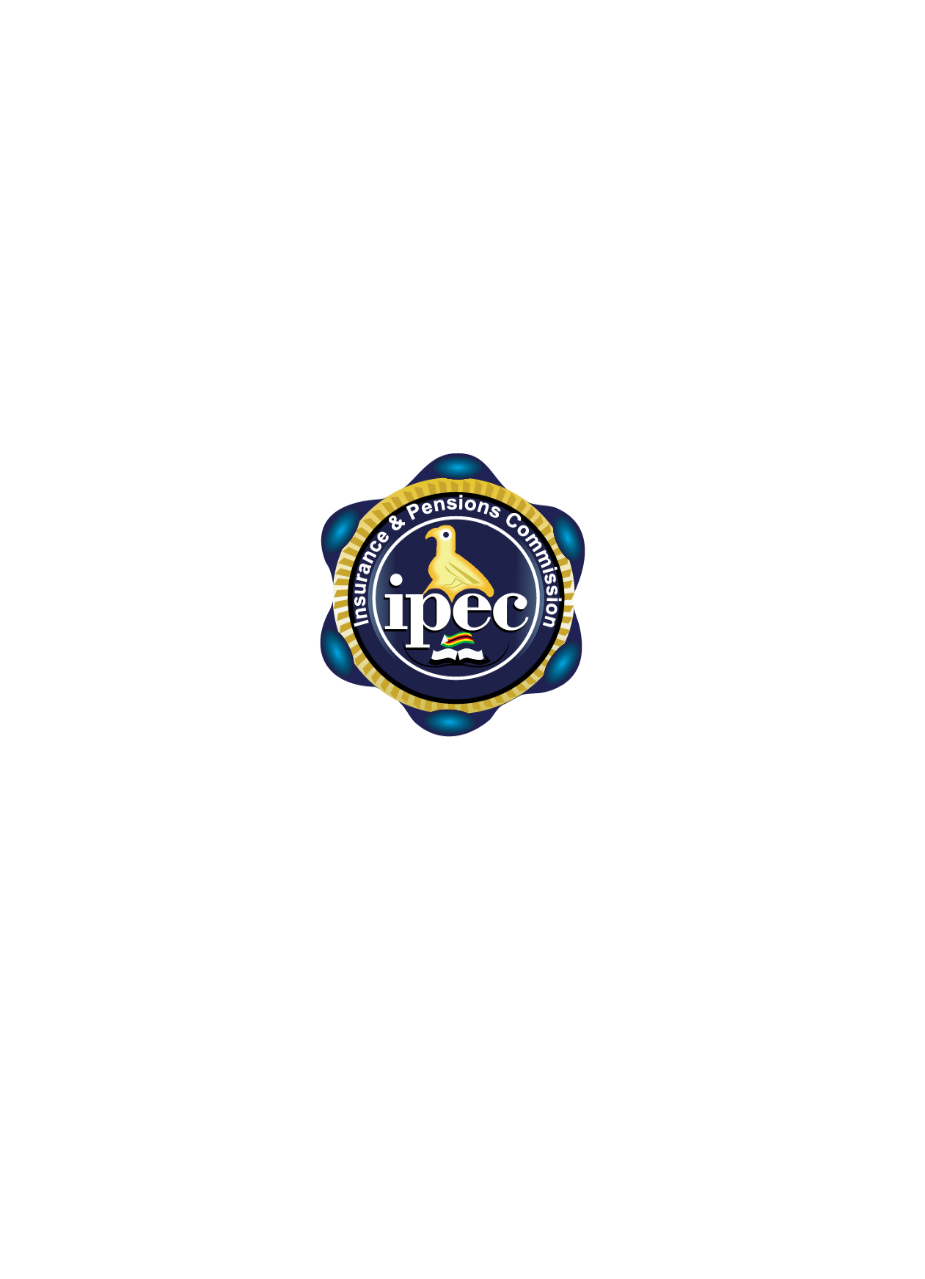 Agricultural Risk In Africa
Source: GIZ, 2021, Innovations and emerging trends in agricultural insurance for smallholder farmers – an update
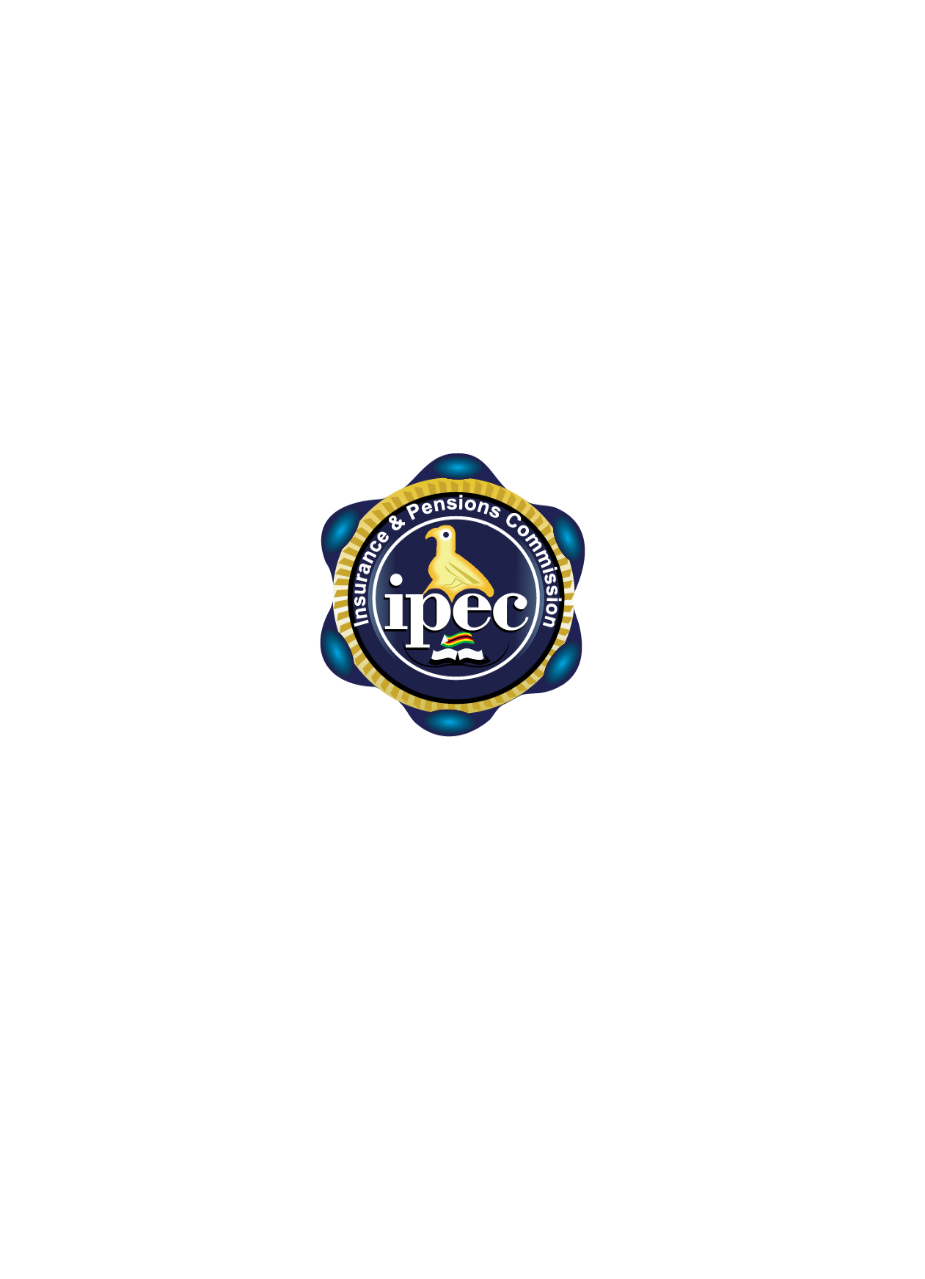 Challenges Of Index Insurance In Africa
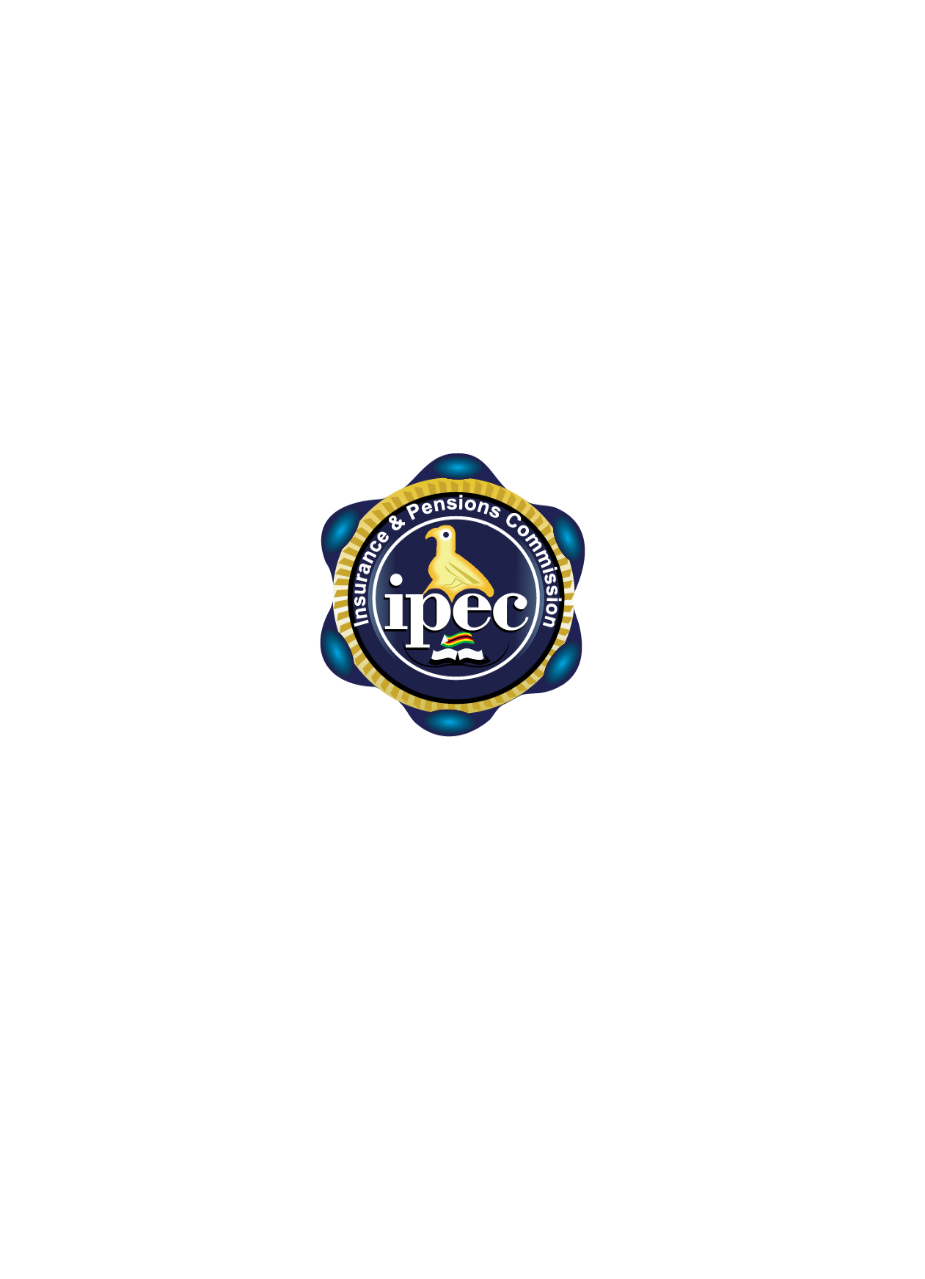 Lessons from Other Markets – Successes
Index Insurance – Best Practices for Regulators
Acting through farmer aggregators, such as agricultural input providers, MFIs or public programs
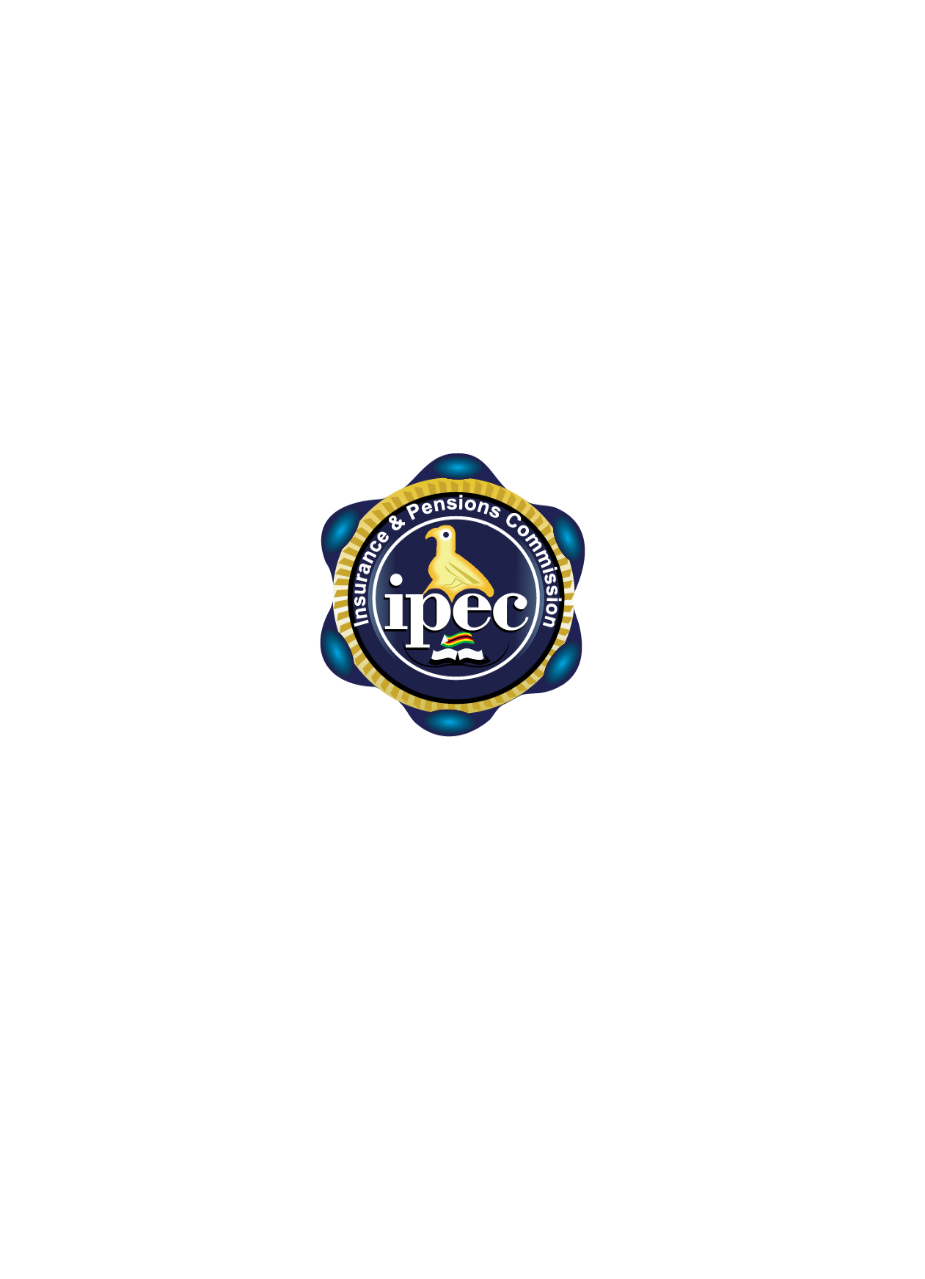 Collaboration to Improve Agricultural Insurance  Markets
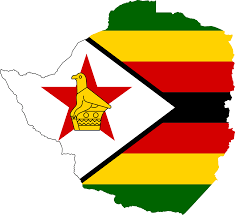 Zimbabwe Experience
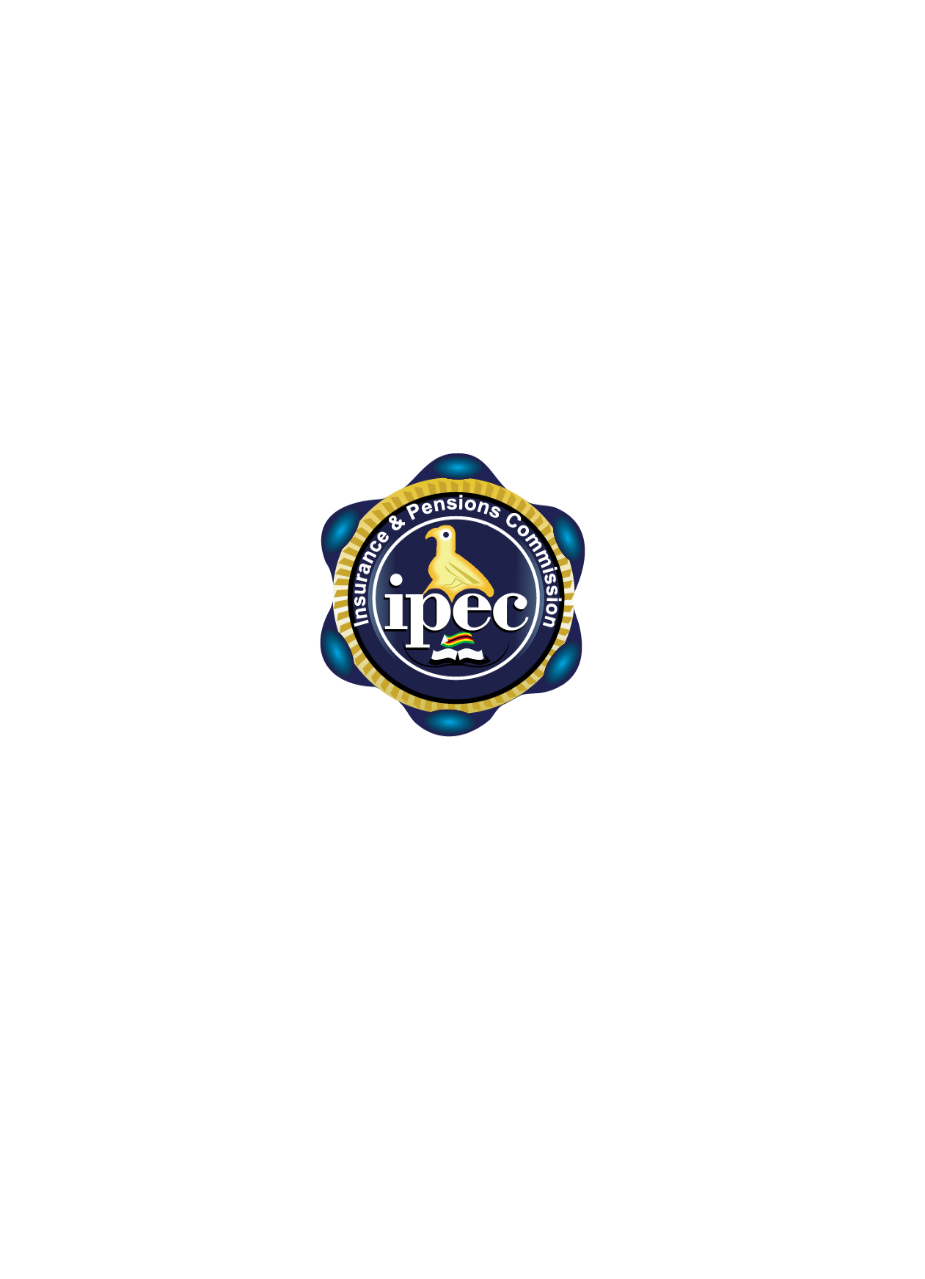 Zimbabwe - Agro-based economy
Zimbabwe’s economy is an agro-based economy
Most smallholder farmers on rain-fed agriculture – exposed to climate risk
Agriculture contributes about 11% of GDP & 30% of labour force.
Sector source of livelihood to approx. 67% of the population 
Agriculture also contributes 60% of raw materials to the manufacturing industry.
Nation endured 7 moderate to severe droughts between 1991-2020
Agriculture the penetration rate, its consumption of insurance services is minimal, contributing 9% to (GPW) in 2022.
Strong initiatives to mitigate against climate risk present although still in its infancy
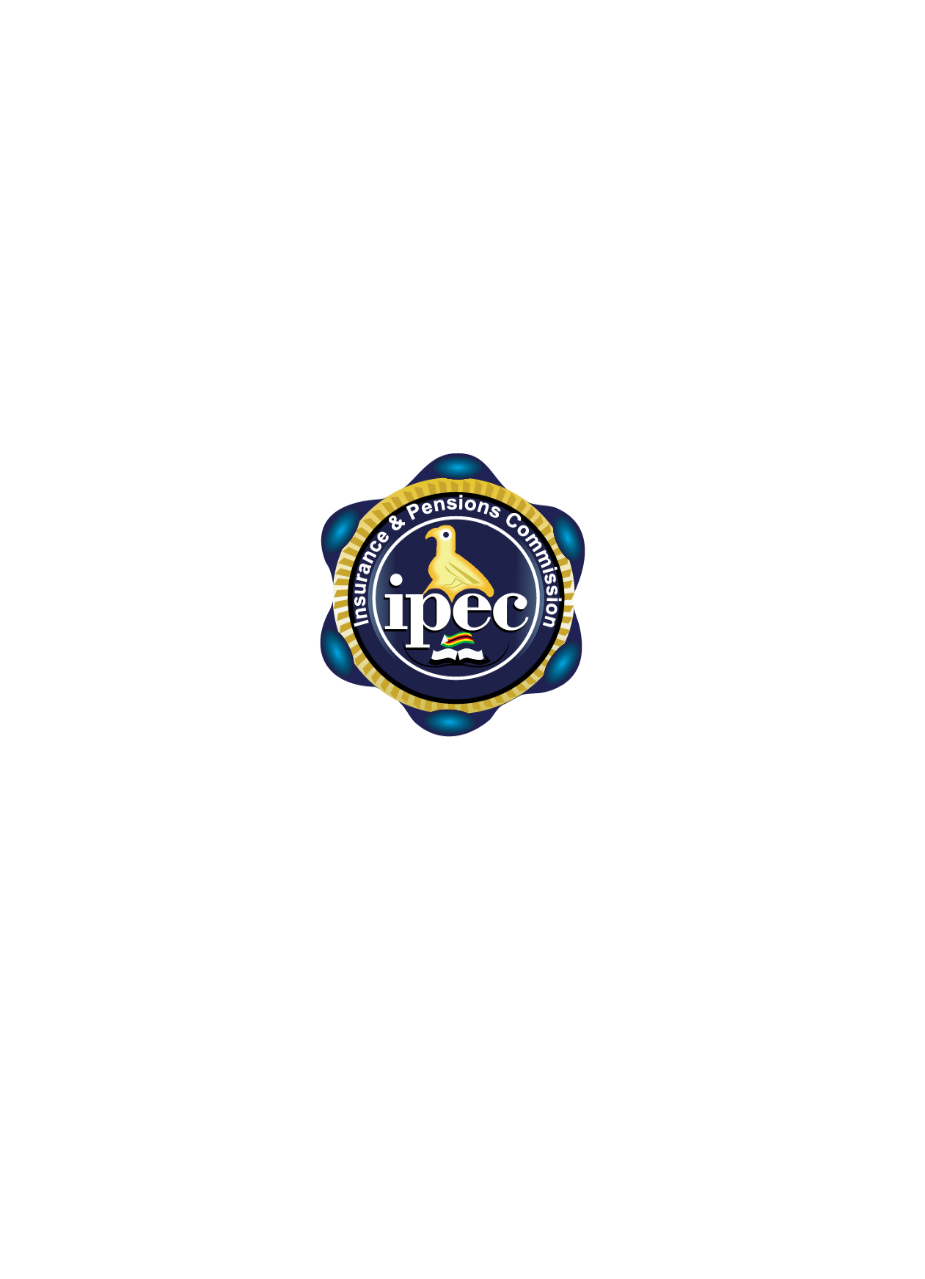 Effects of Climate Change on Economic Growth
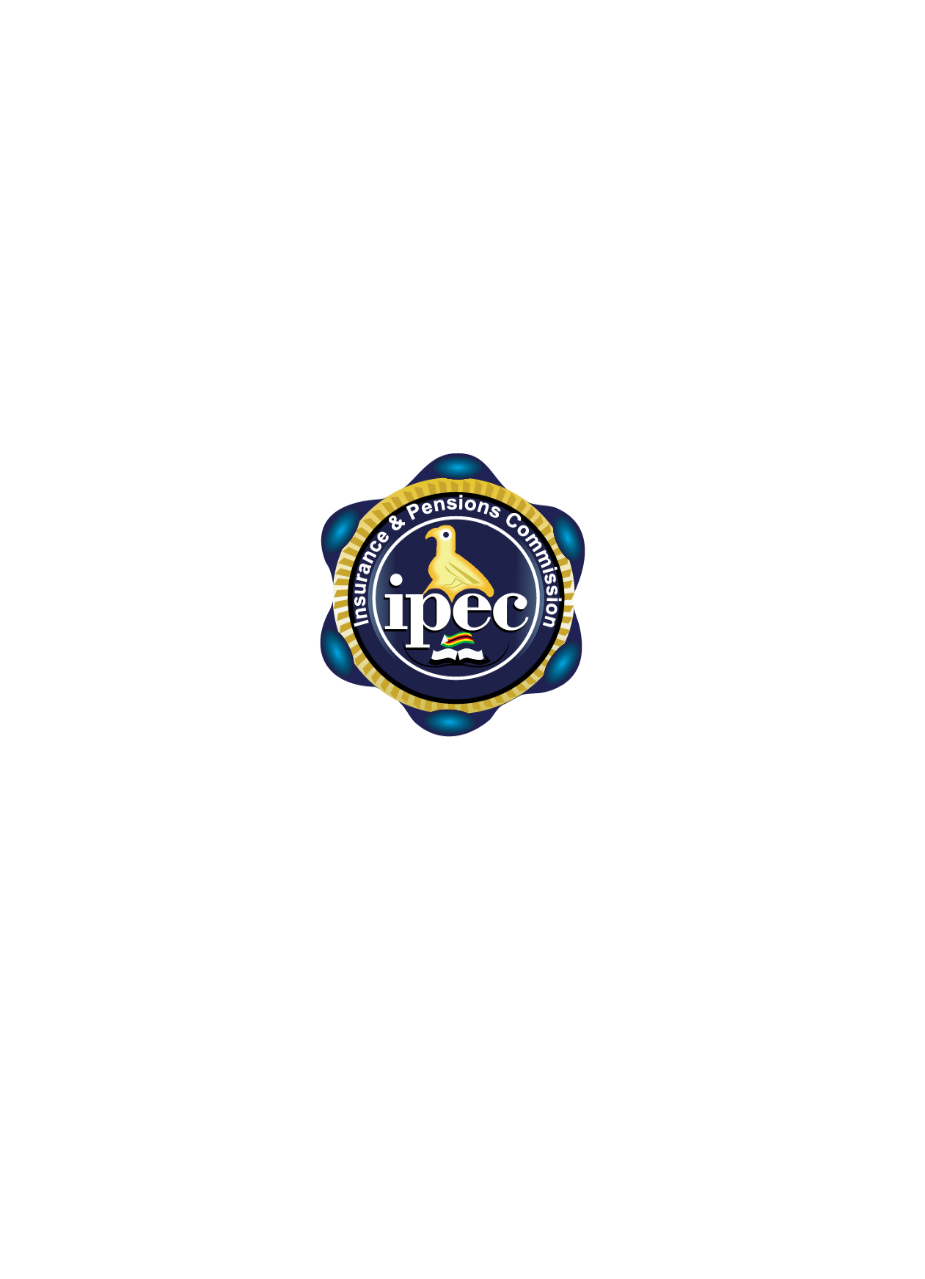 Challenges In Agricultural Insurance
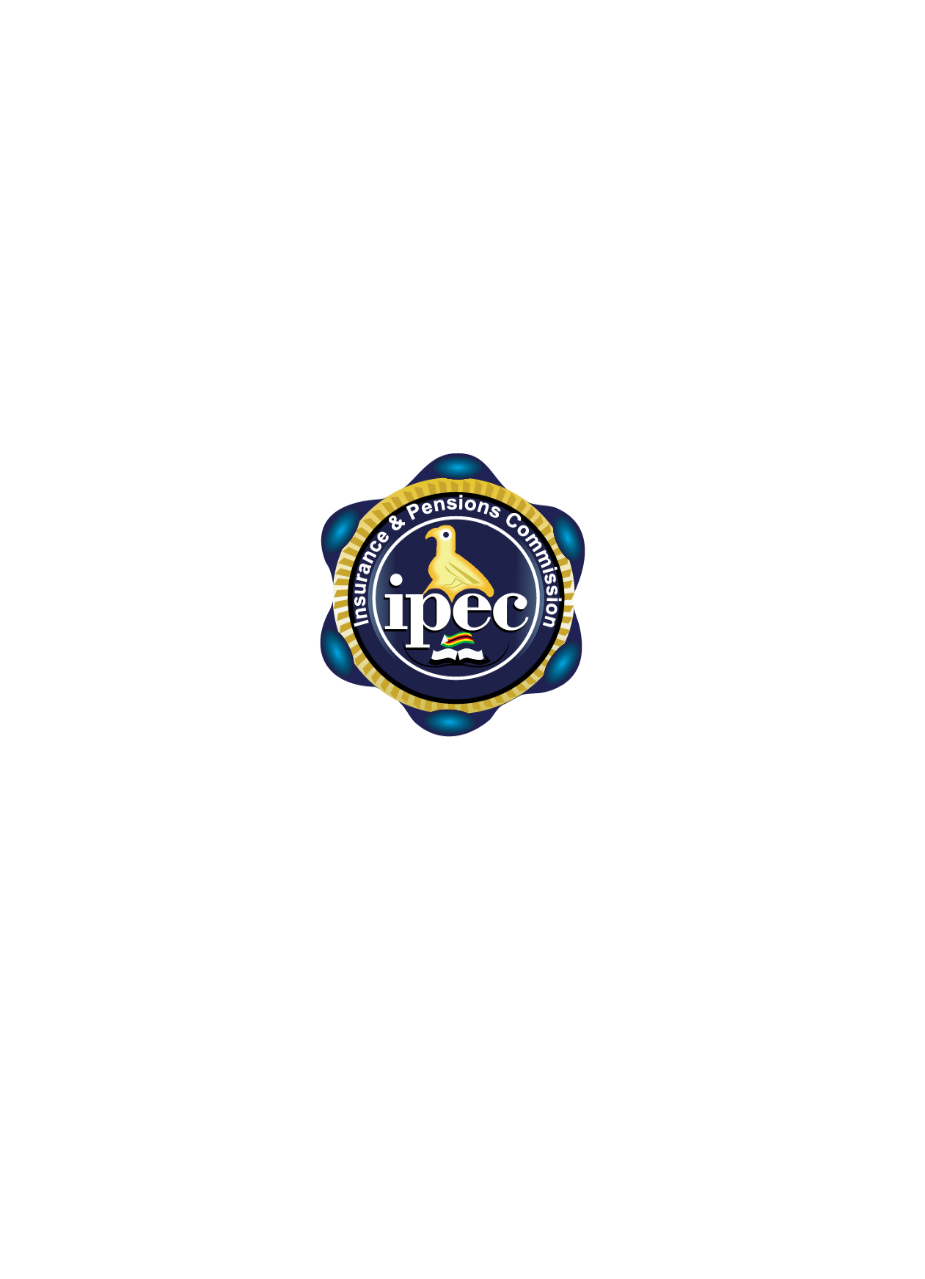 Agriculture Index Insurance Project in Zimbabwe
In line with our market development mandate
Access to Insurance Initiative in partnership with InsuResilience and Reos Partners -  Innovation Lab 
World Bank – IFC, benchmarking tours with all relevant insurance stakeholders, Ministries of Agriculture and Finance
Also includes an assessment to improve understanding of demand for index insurance, potential distribution channels, and factors limiting insurer appetiteCurrent Status - IPEC  developing a regulatory framework for regulating Agriculture Index Insurance. Market assessment is ongoing
Government – Reviewing Policy Concept Paper
Industry – Support in the development of inclusive insurance products
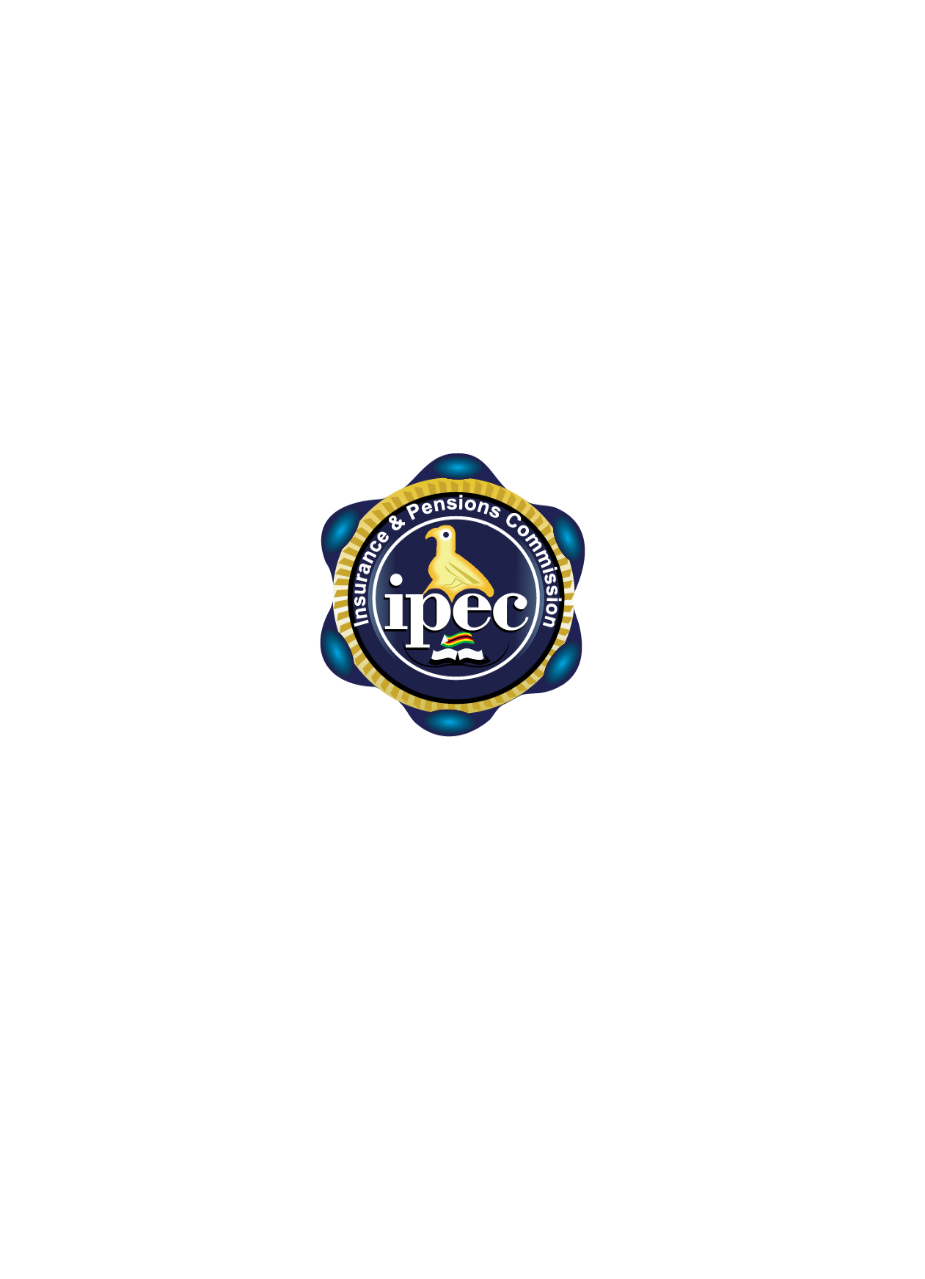 Conclusion
The Insurance and Pensions Commission (IPEC) of Zimbabwe is looking forward to:

Improved levels of insurance awareness and penetration.
Development of innovative products by the insurance industry which are easy to understand, affordable, tailor-made, allow transparency, allow fast and fair loss settlement.
Fair Treatment of customers 
Conducive regulatory environment.
Collaboration among all stakeholders in the value chain.
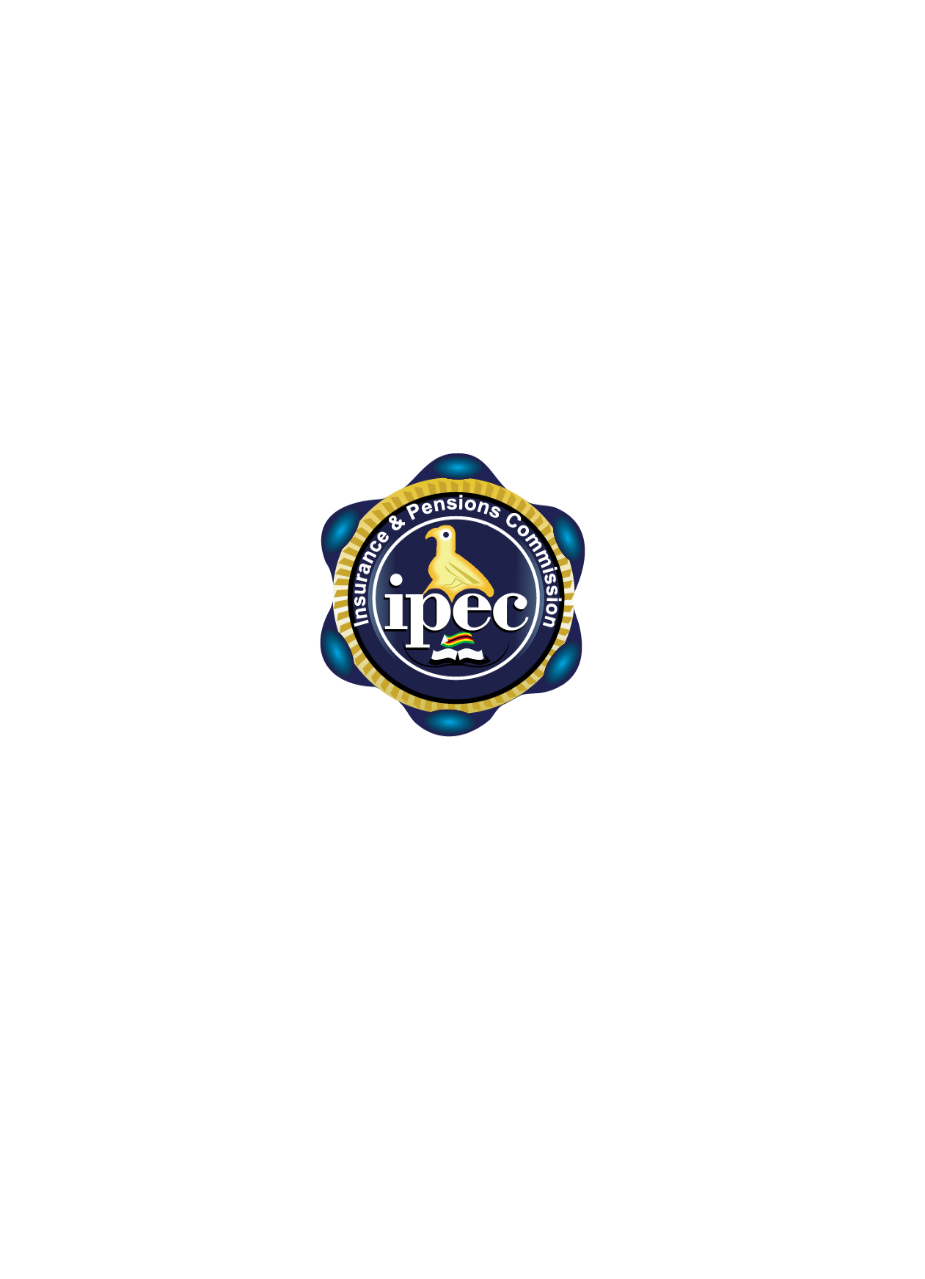 References
German Agency for International Cooperation, (GIZ) 2021, Innovations and emerging trends in agricultural insurance for smallholder farmers – an update, Deutsche Gesellschaft fur
African Development Bank, United Nations Environment Programme, United Nations Economic Commission for Africa, (2019) Climate Change Impacts on Africa’s Economic Growth
Miranda M.J & Mulangu F. M. (2016) Index insurance for Agricultural Transformation in Africa, African Center for Economic Transformation, (ACET) & Japan International Cooperation Agency Research Institute (JICA)
Simones R. (2021) Index Insurance: 2020 Status and Regulatory Challenges, Access to Insurance Initiative
Insurance Association For Insurance Supervisors, (2019) Insurance Core Principles & Common Framework for Supervision of Internationally Active Insurance Groups, Updated November 2019
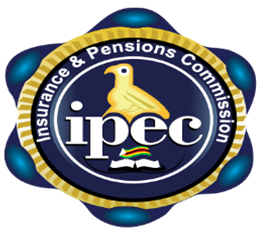 QUESTION & ANSWER SESSION
Thank you